Жизнь и творчествоБориса Заходера
Заходер 
Борис Владимирович

(1918 – 2000)
Заходер Борис Владимирович родился 9 сентября 1918 года в молдавском городе Кагуле, где его родители впервые встретились и поженились. Отец Бориса в 1914 году ушел добровольцем в русскую армию, мать была в то время сестрой милосердия, ухаживала в госпитале за ранеными. Однако семья Заходера в Молдавии прожила недолго: сначала перебралась в Одессу, а затем переехала в Москву.
В 1935 году Борис Заходер закончил школу, пошел работать на завод учеником токаря, позже поступил учиться в Московский авиационный институт, затем продолжал обучение на биологических факультетах в Московском и Казанском университетах, а в 1938–1947 гг. – в Литературном институте им. А.М.Горького.
Борис Заходер участвовал в советско-финляндской и Великой Отечественной войнах, куда отправлялся добровольцем. Был сотрудником армейской печати. В коротком промежутке между двумя войнами писал стихи и очерки.
 В 1946 Борис Заходер возвратился в Москву. 
Свое первое детское стихотворение "Морской бой" Борис Заходер опубликовал в 1947 году под псевдонимом Борис Вест в журнале «Затейник».
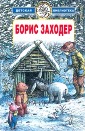 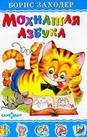 О творчестве Бориса Заходера высоко отозвался знаменитый писатель Лев Кассиль. Произведения Заходера печатались в газете «Пионерская правда», журнале «Мурзилка», Борис Владимирович издал сборники стихов "На задней парте", "Мартышкино завтра", "Никто и другие", "Кто на кого похож", "Товарищам детям", "Школа для птенцов", "Считалия", "Моя Вообразилия", "Если мне подарят лодку" и др.
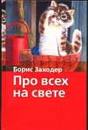 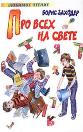 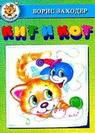 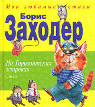 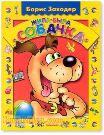 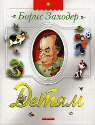 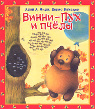 Большую известность Борису Владимировичу Заходеру принесли мастерски выполненные переводы известных зарубежных детских сказок: "Винни-Пух и все-все-все" "Мэри Поппинс", "Приключения Алисы в Стране Чудес";
	сказок Карела Чапека, братьев Гримм "Бременские музыканты", и др. 
	Борис Заходер был широко известен не только в нашей стране, но и за рубежом.
	Он лауреат многих литературных премий, в том числе и Международной премии им. Г.Х.Андерсена
Скончался Борис Заходер 
	7 ноября 2000 года в Москве.
Могила Бориса Владимировича Заходера